Obseg
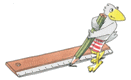 Spomnimo se imen likov.
Kaj imajo skupnega zgornji liki?
Pomembne besede: lik, oglišče, stranica.
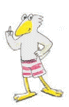 Kateri lik na tej strani je poseben? Zakaj?
2
Kaj pomeni beseda obseg?
Janez se je sprehajal po igrišču. Na tleh so bili narisani liki.
Prvi lik je bil kvadrat. Janez je izmeril, da stranica kvadrata meri 3 metre.
Koliko je prehodil, da je prišel po črtah od začetne do začetne točke?
Kako si to izračunal/-a?
Dve možnosti:
3 m + 3 m + 3 m + 3 m = 12 m
ali
4 ∙ 3 m = 12 m
3 m
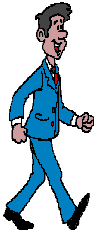 3 m
3
Drugi lik je bil pravokotnik. Janez je izmeril, da ena stranica meri 6 metrov, druga pa 4 metre. Ali je bilo potrebno, da izmeri še tretjo in četrto stranico?
Koliko je prehodil, da je prišel po črtah od začetne do začetne točke?
Kako si to izračunal/-a?
Dve možnosti:
6 m + 4 m + 6 m + 4 m = 20 m
ali
2 ∙ 6 m + 2 ∙ 4 m = 20 m
4 m
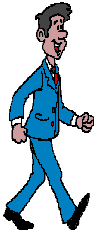 6 m
4
Naslednji lik je bil trikotnik. Janez je izmeril, da so vse stranice enake, merijo pa 5 metrov.
Koliko je prehodil, da je prišel po črtah od začetne do začetne točke?
Kako si to izračunal/-a?
Dve možnosti:
5 m + 5 m + 5 m = 15 m
ali
3 ∙ 5 m = 15 m
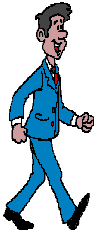 5 m
5
Naslednji lik pa je bil prav nenavadne oblike.
Kaj je moral Janez najprej narediti, da bi lahko izračunal dolžino svoje poti?
Koliko je prehodil, da je prišel po črtah od začetne do začetne točke?
7 m
Kako si to izračunal/-a?
3 m
Ena možnost:
6 m + 3 m + 7 m + 2 m = 18 m
2 m
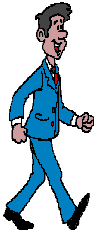 6 m
6
Vse poti, ki jih je prehodil Janez so  OBSEGI VEČKOTNIKOV.
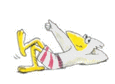 7
Spomnimo se, kako smo označili oglišča in stranice likov.
D
a
C
D
a
C
a
a
b
b
A
a
B
a
B
A
a
E
D
C
a
a
a
F
b
C
a
a
c
B
a
A
A
B
8
Izračunaj obseg lika.
a = 6 cm
a
C
D
Obseg je 12 cm.

Obseg je 18 cm.

Obseg je 24 cm.

Obseg je 6 cm.
a
a
A
B
a
9
Izračunaj obseg lika.
a = 3 cm

b = 5 cm
D
a
C
Obseg je 30 cm.

Obseg je 16 cm.

Obseg je 22 cm.

Obseg je 8 cm.
b
b
A
a
B
10
Izračunaj obseg lika.
a = 4 cm

b = 7 cm

c = 2 cm

d = 5 cm
Obseg je 21 cm.

Obseg je 19 cm.

Obseg je 17 cm.

Obseg je 18 cm.
C
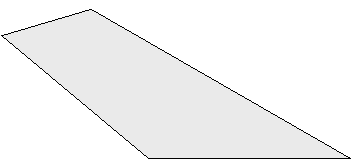 c
D
b
d
a
B
A
11
Se da tudi obratno?
Obseg  = 30 cm

Koliko meri stranica a?
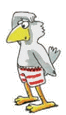 Stranica a meri 10 cm.

Stranica a meri 6 cm.

Stranica a meri 5 cm.

Stranica a meri 30 cm.
a
E
D
a
a
F
C
a
a
a
A
B
12
Zdaj pa bomo nadaljevali z nalogami v delovnem zvezku. 
Meri natančno!
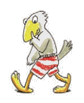 13